Proteins are the Cash of Biotech
Lab 6c Assaying for Amylase Activity 
(B:S4NM The rAmylase Project Kits) Kit # BTNM-6C
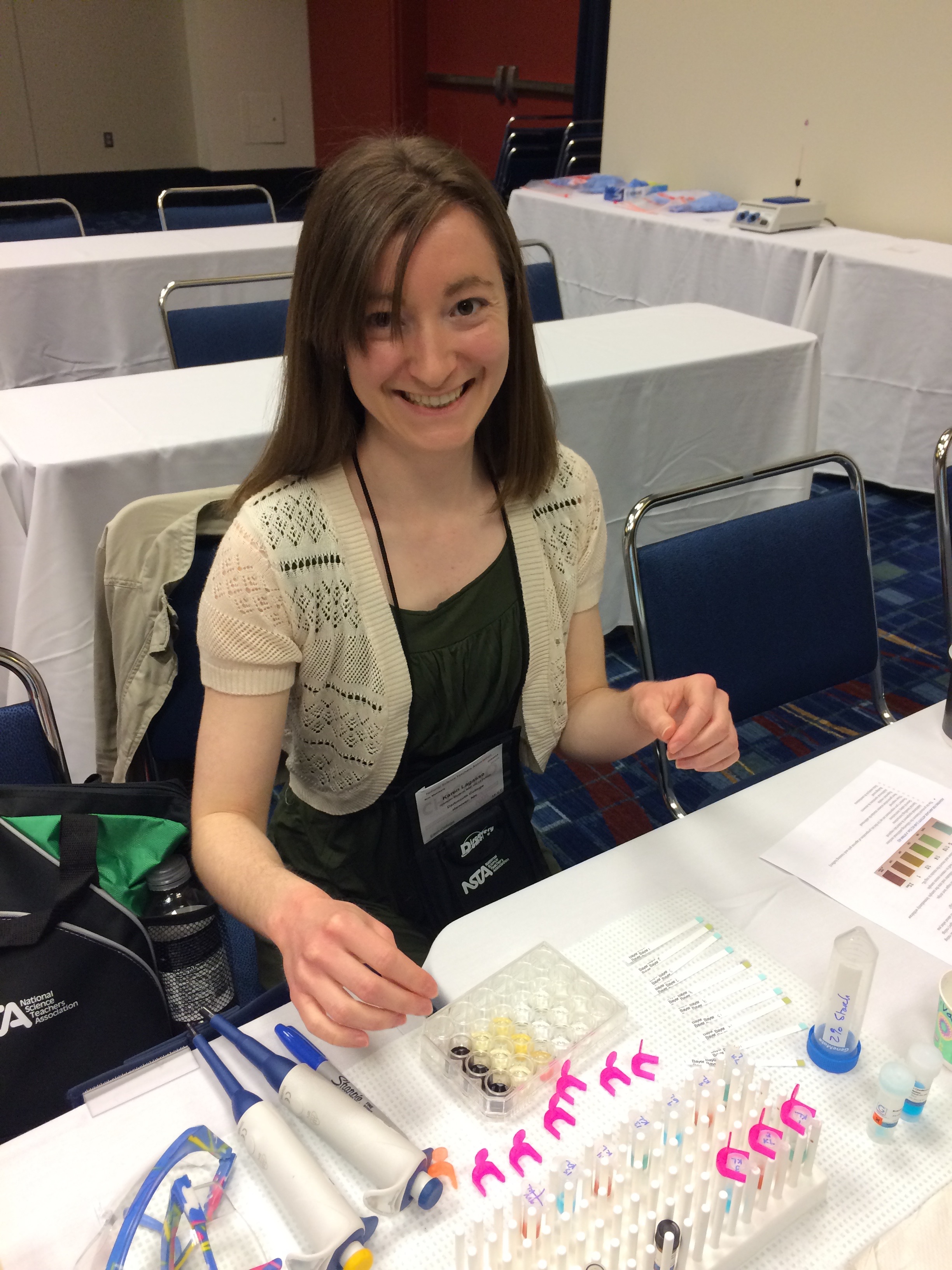 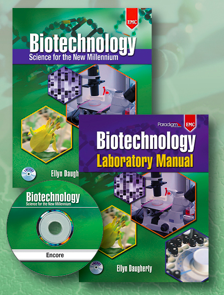 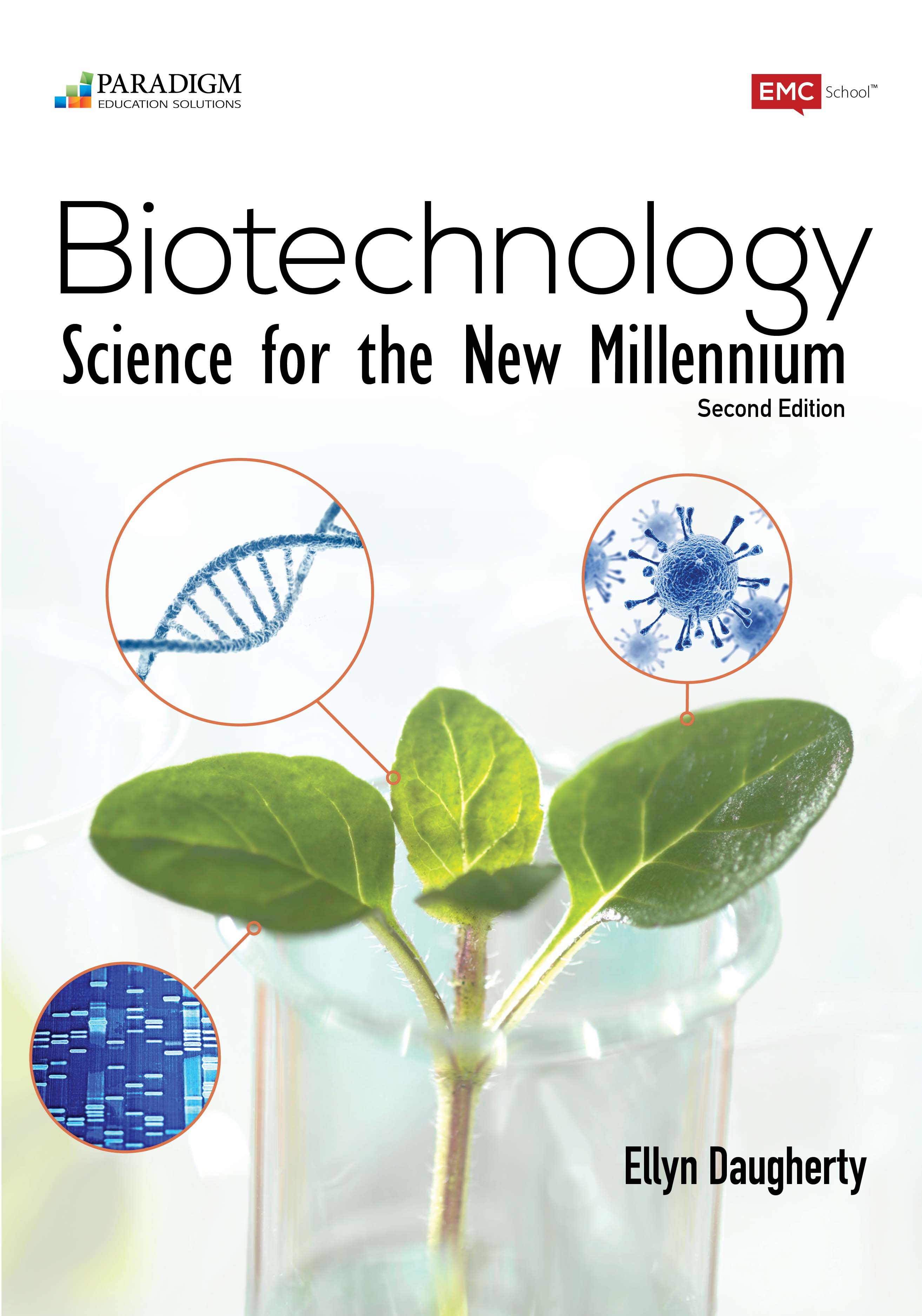 Lab 6d in new edition
2012
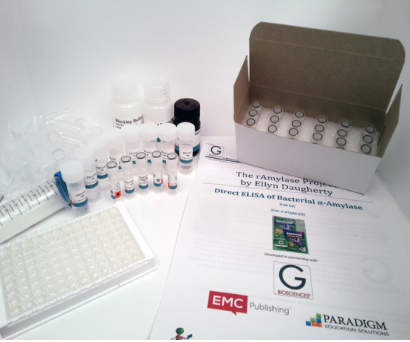 Ellyn Daugherty
ellyn@BiotechEd.com
www.BiotechEd.com

Colin Heath
G-Biosciences
cheath@gbiosciences.com
Amylase is a 
commercially important biotech product
Amylase is an enzyme that catalyzes starch digestion to sugar. Used to:
Remove starch in products
Produce sugar from starch
Processing of cellulostic biofuel
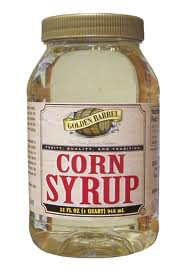 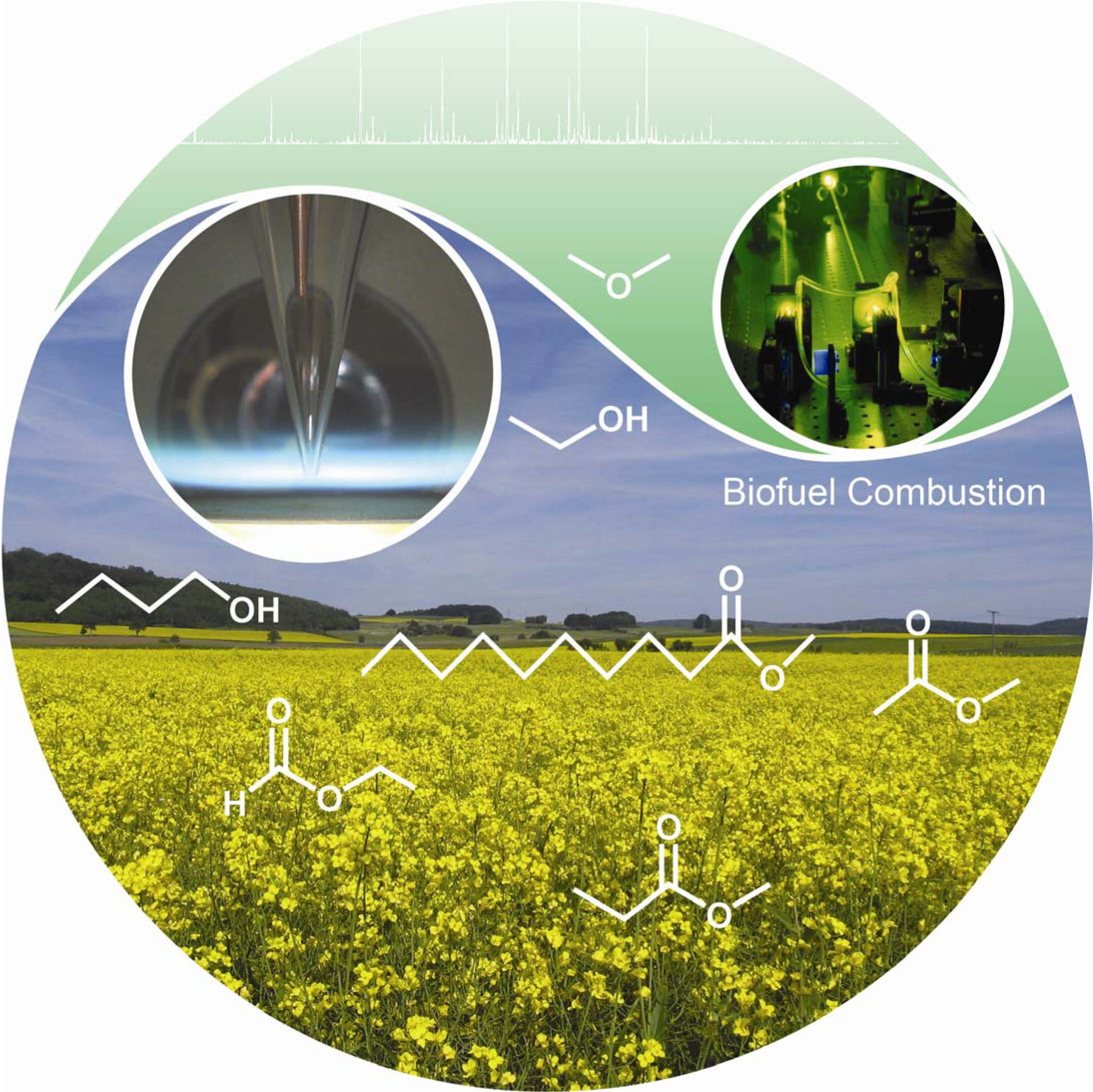 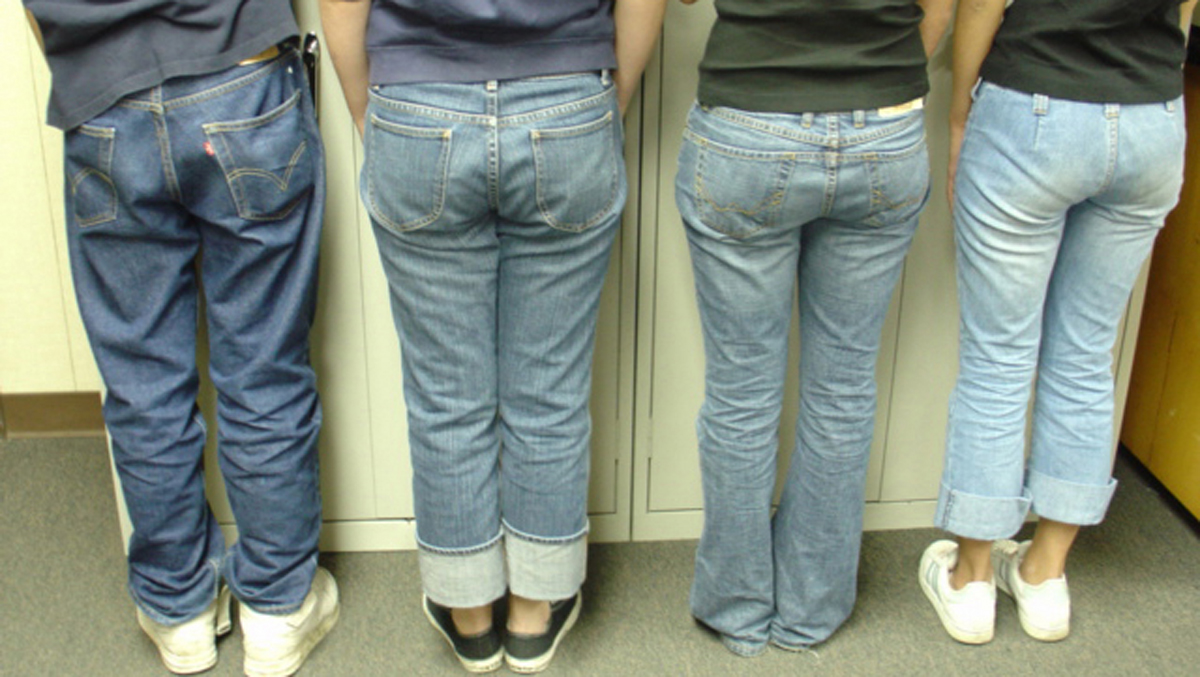 The goal of The rAmylase Project is to
Learn how to assay for amylase, a protein of commercial interest (rAmylase)
Genetically engineer cells to produce amylase (using pAmylase2014)
Grow transformed cells to volumes where amylase is purified and assayed
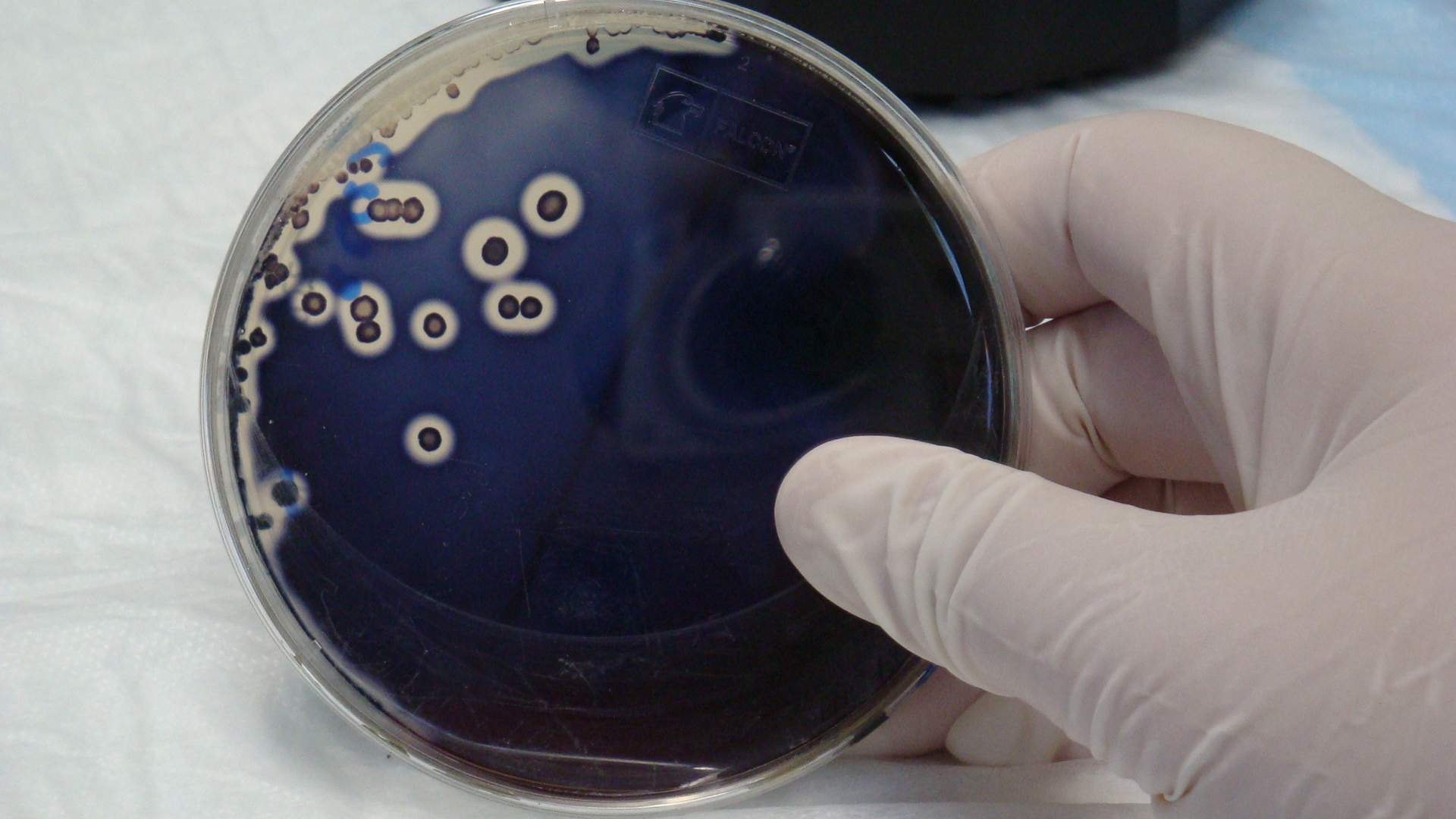 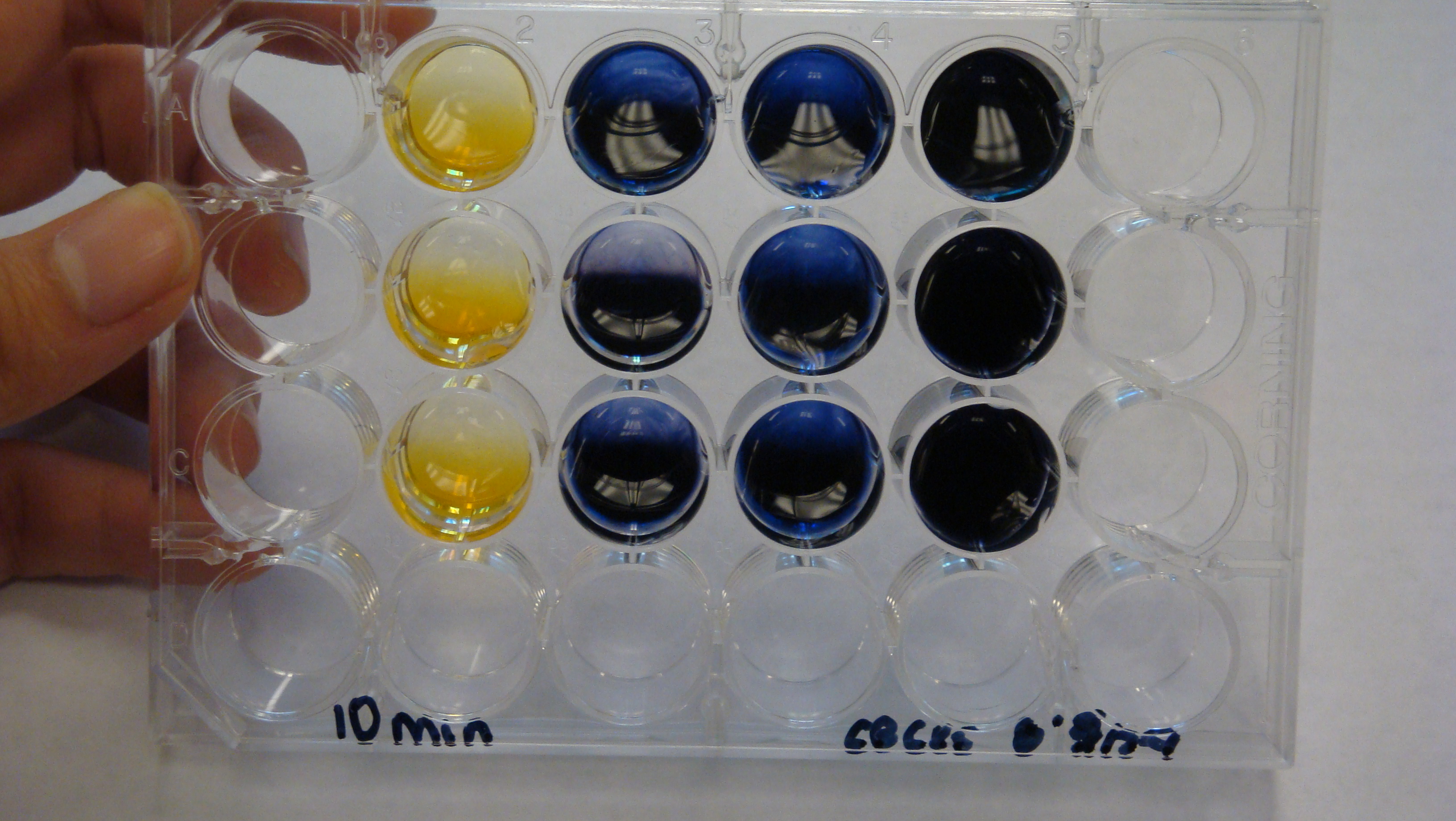 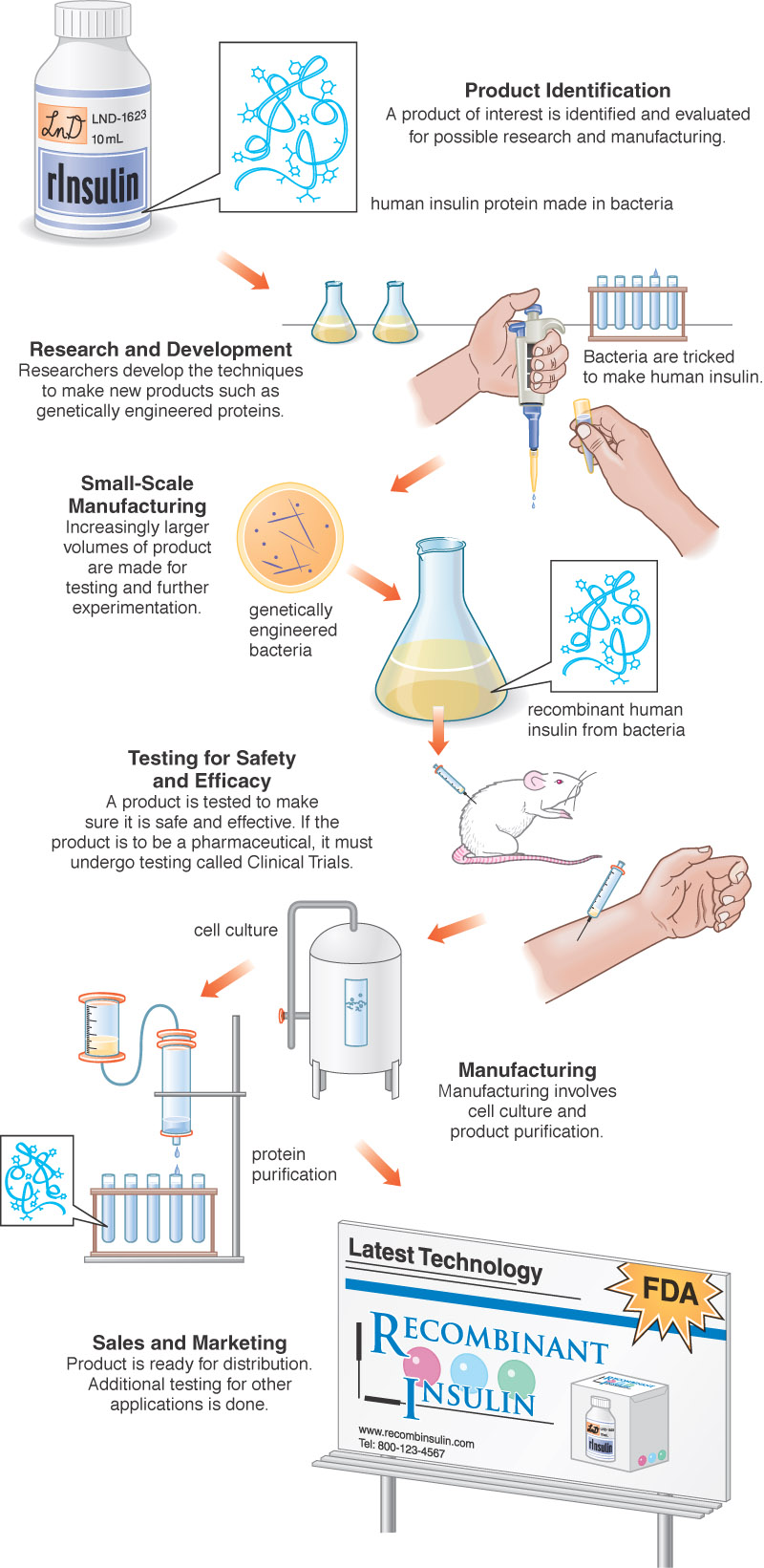 The rAmylase ProjectCurricular model of rDNA/protein Business
Chapters 1-5 Basic SLOP	
Lab 5f    Characterizing Proteins by PAGE 
Lab 6c    Assaying for Amylase Activity 
Lab 6d    Direct ELISA of Bacterial Amylase
Lab 6e    Western Blot to Identify Amylase 
Lab 7g    Amylase Concentration Assay 
Lab 8b    pAmy Plasmid Restriction Digestion
Lab 8c    pAmylaseTransformation of E. coli 
Lab 8g    Miniprep for pAmylase Isolation 
Lab 9c    Amylase Ion-Ex Chromatography
Lab 13h  Amylase Gene PCR
BS4NM Figure 1.21
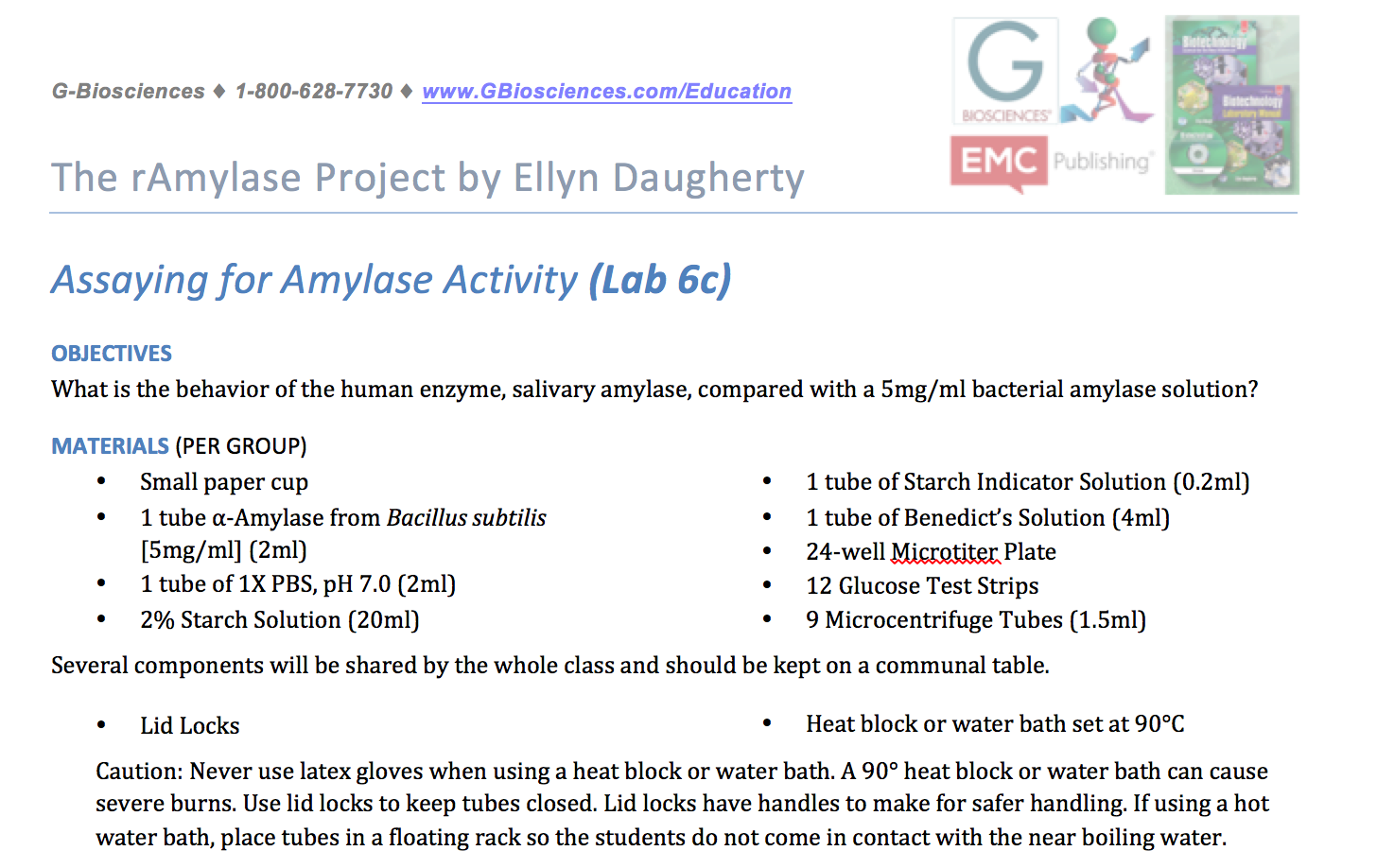 Lab 6d in new edition
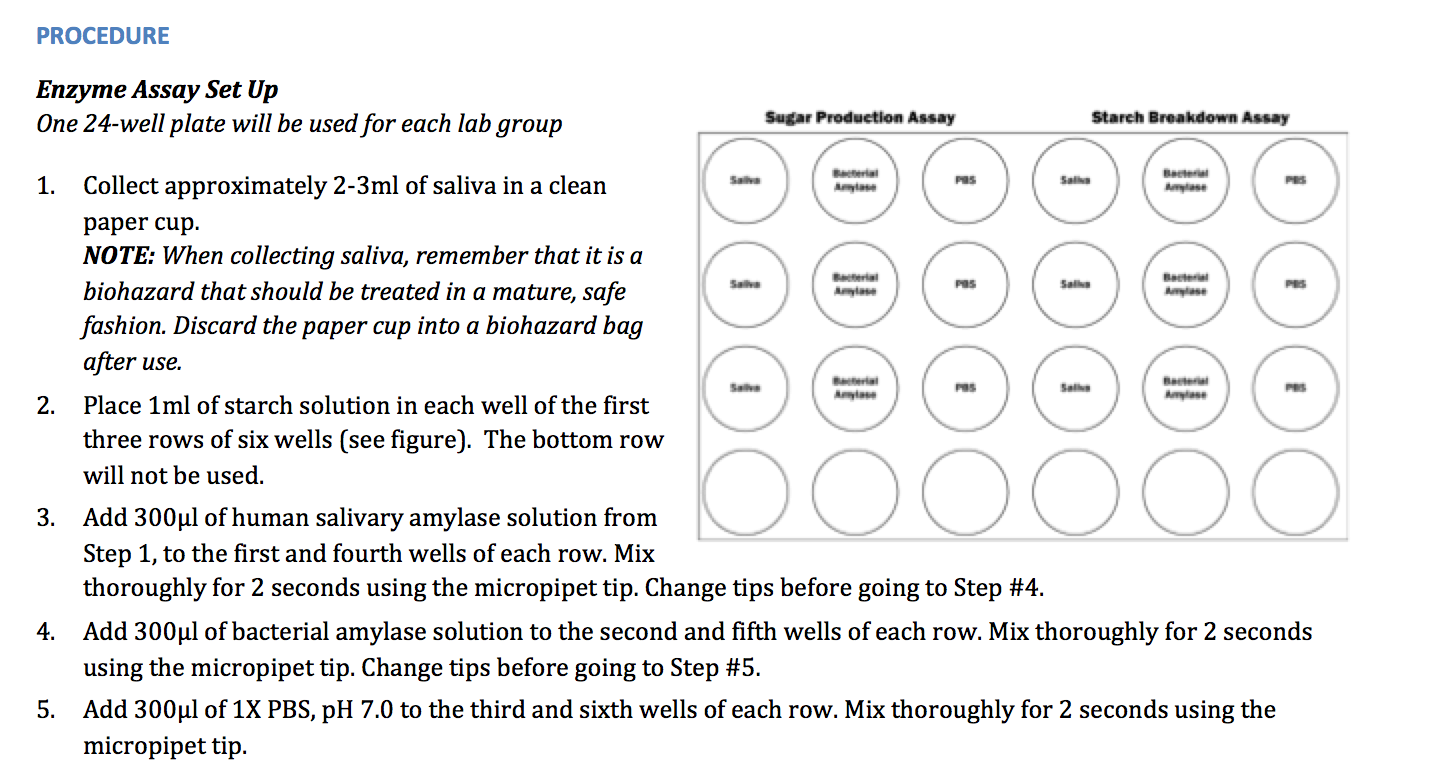 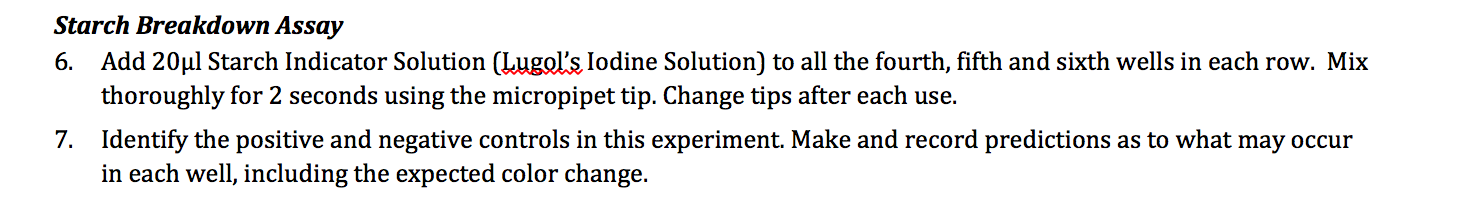 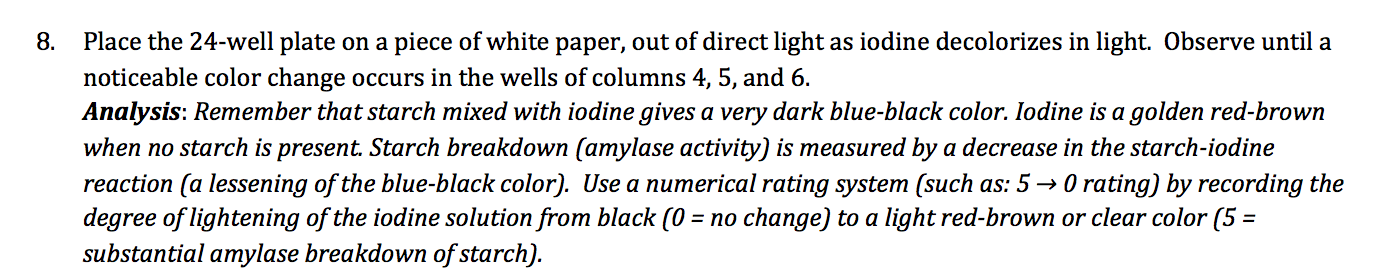 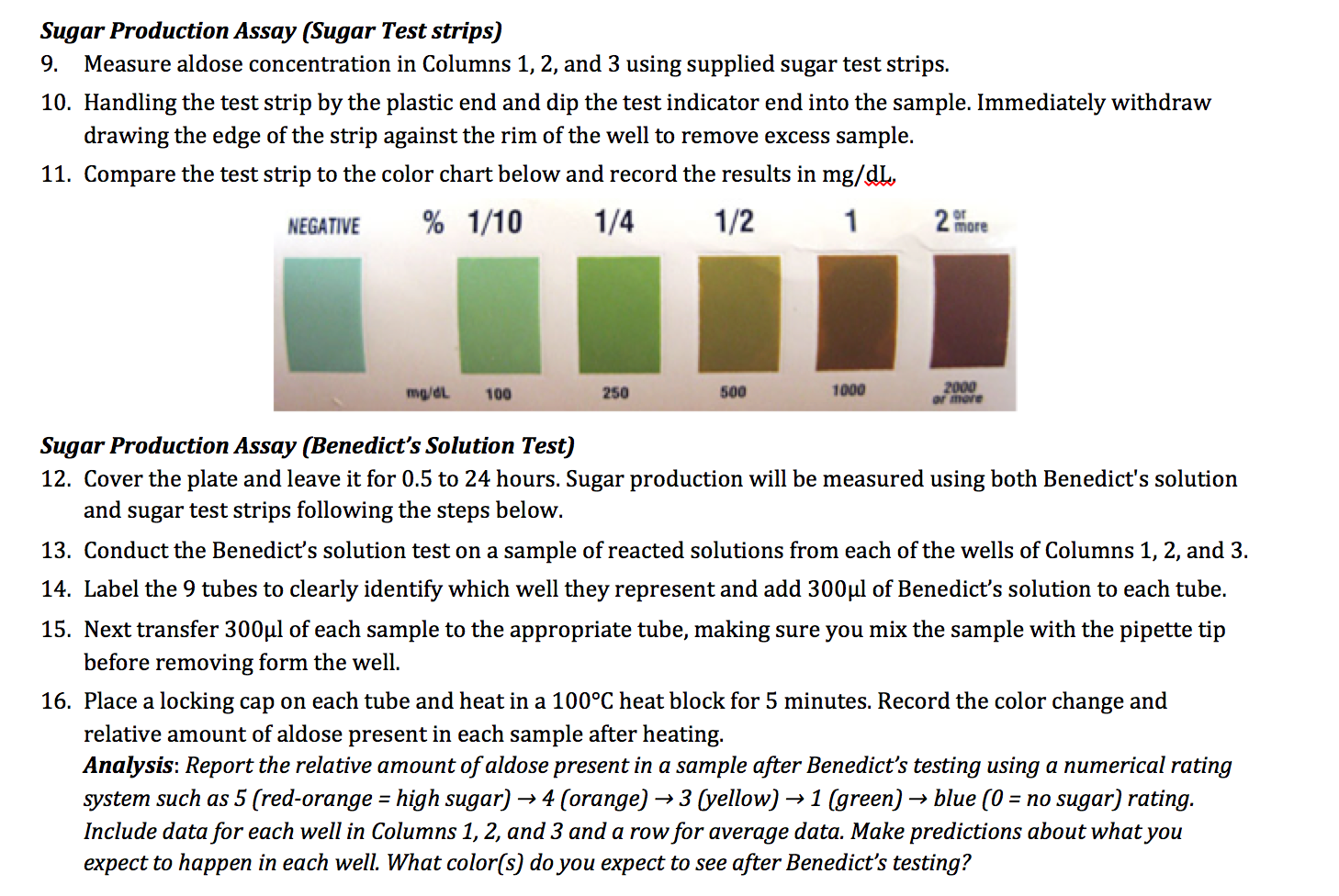 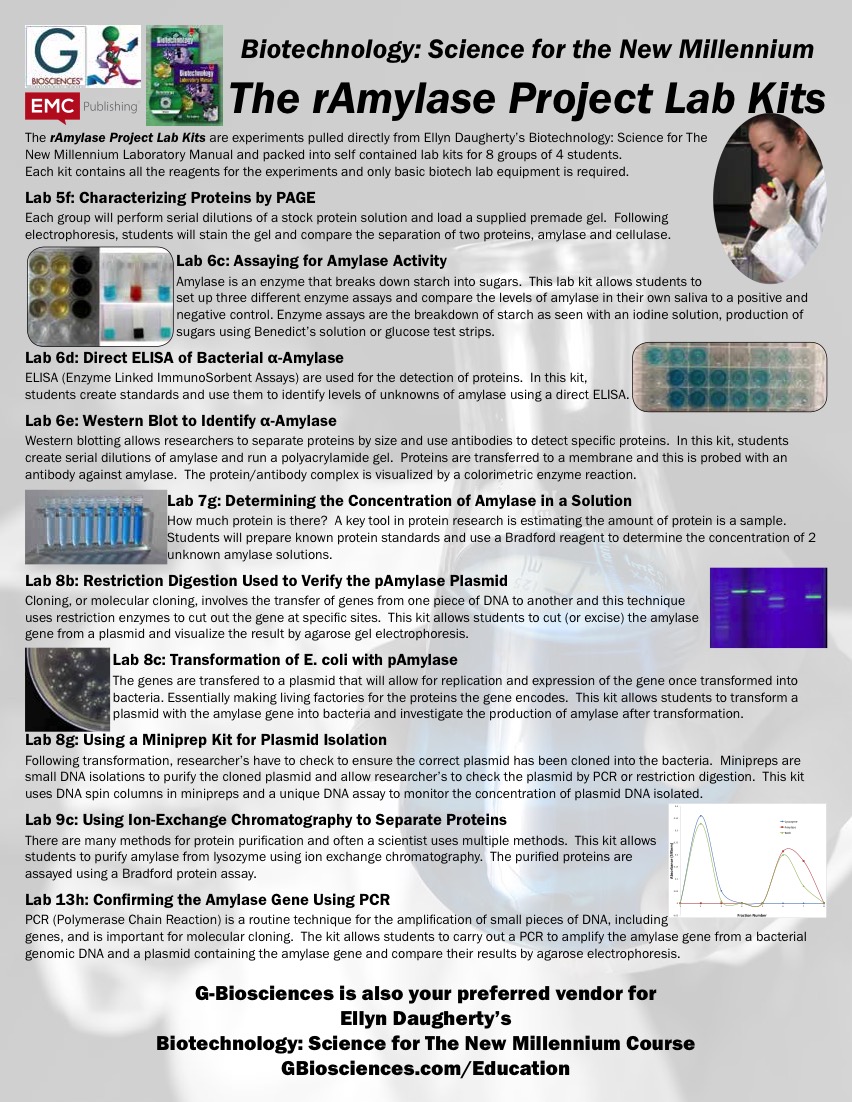 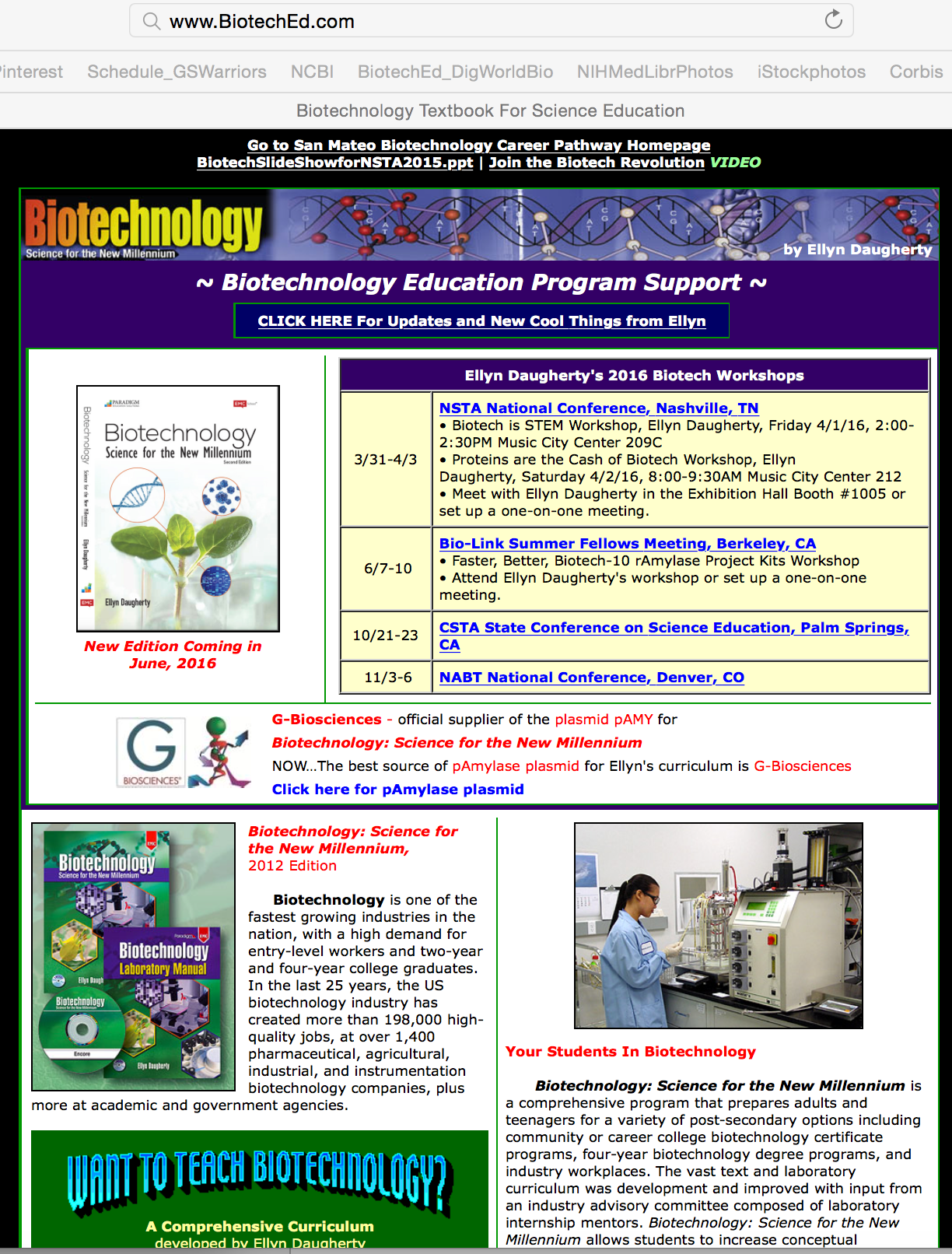 BiotechCurricular Support
www.BiotechEd.com PPTS, Syllabi, Activities, Hints, Links, etc.
gbiosciences.com B:S4NM materials and kits
and fishersci.com
emcp.com/biotech B:S4NM curriculum